CHAPTER-3
BUSINESS ENVIRONMENT
MEANING
Business Environment refers to forces, factors, individuals 
 and institutions which are outside the control of business 
 enterprise but these may effect its performance.
 
 In simple words, its is the surroundings in which business 
 exists.
Environment Scanning
It refers to complete awareness and understanding of 
business environment. With environment scanning
Business enterprises can anticipate the effect of 
environment forces and factors on their enterprises.
Features
Totality of external forces 
Specific and general forces 
Inter-relatedness 
Dynamic nature 
Uncertain 
Complexity 
Relativity
Importance
Enables the firm to identify opportunities and getting first mover advantage.
Helps the firm to identify the threats and give early warning signals.
Helpful in tapping and assembling resources 
Copes up with rapid changes
Assist in planning and policy formulation
Improves performance
Dimensions Of Business Environment
Economic 
Social 
Legal 
Technological 
Political
Economic Environment 

Change in tax rates 
Interest Rates 
Inflation 
Income/Saving/investment etc
Social Environment :
 
Change in taste, fashion
 Change in social trend 
Customs and traditions 
Values followed 
Celebrations and festivals etc
Political Environment:

Attitude of elected Govt. representatives 
Agenda of political parties 
Ideology and practices of ruling party 
Relation with other countries  etc
Legal Environment:
 
Any Act, statute, legislature 
Court judgment 
Administrative orders issued by govt. authorities
Technological Environment:

Change in method of production 
New machinery, new equipment 
Scientific improvements and innovations 
New techniques and methods of operating Business
New Economic Policy (1991)
Elements
Liberalization 
Privatization 
Globalization
Impact of changes in Economic Policy on Business
Increasing Competition 
More demanding Customers 
Rapidly changing technological environment 
Necessity for change 
Need for developing Human Resources
 Market Orientation 
Loss of budgetary to Public Sector 
Export a matter of Survival
Managerial Response to Changes in Business Environment
Diversification 
Joint Venture/Collaboration and consolidation of MNCs
Brand Building 
Use of latest technology 
Improved compensation level
Customer Focus
Demonetization
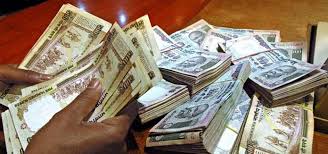 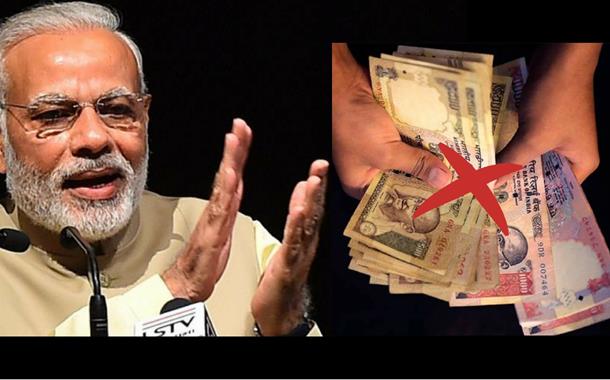 Feature
A Tax administration measure 
Non tolerance of Tax Evasion 
Channelizing saving into formal financial system
Creating less cash or digital Cash Lite Economy